Information Asymmetry in the previous sales era was characterized by customers needing product information, price information, and access to the company to make the purchase.  This information asymmetry gave the salesperson inherent power in the exchange.
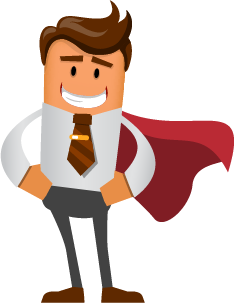 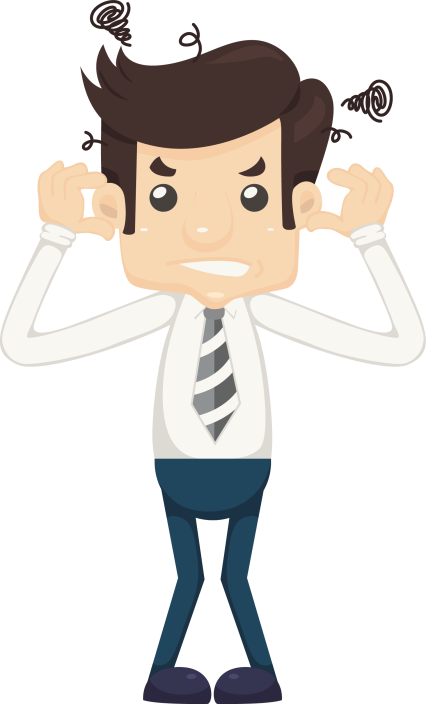 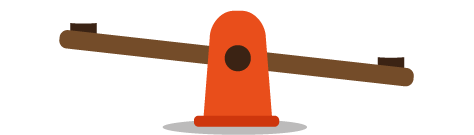 Information Asymmetry in the current sales era is characterized by knowledgeable customers with easy access to information and purchasing options. The new sales era calls for a focus on strategic priorities and competitive advantage through relationships.
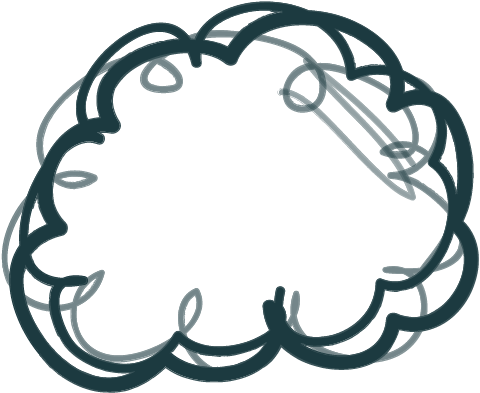 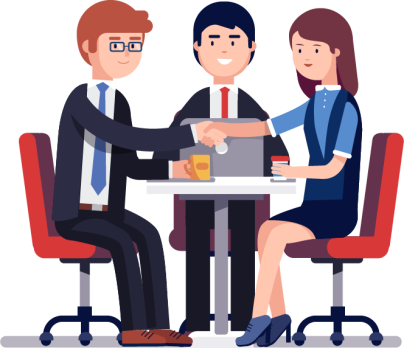 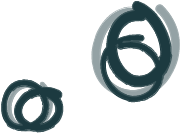 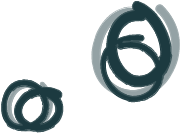 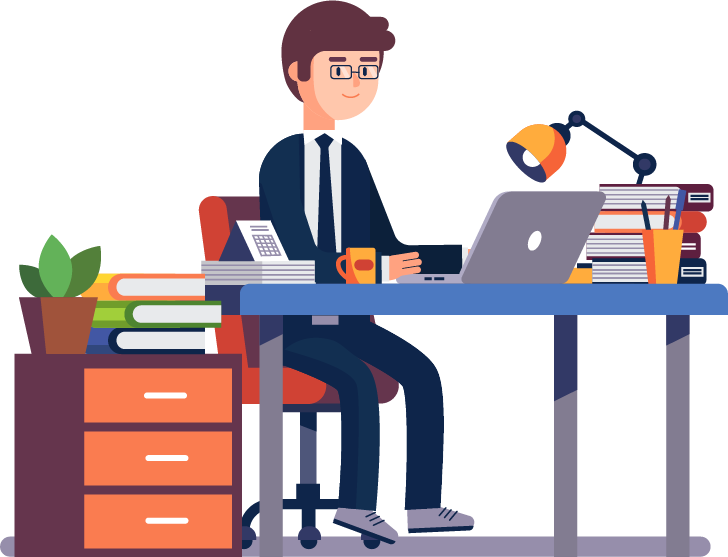 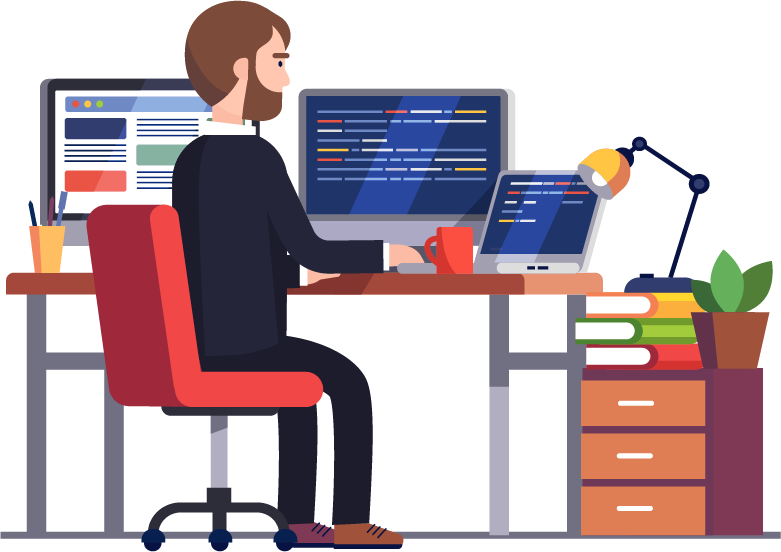 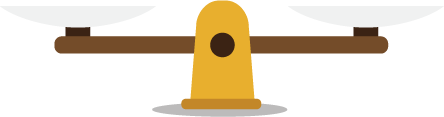